Anexo do projeto “Crescer em Saúde nos Centros de Dia – Concelho de Grândola
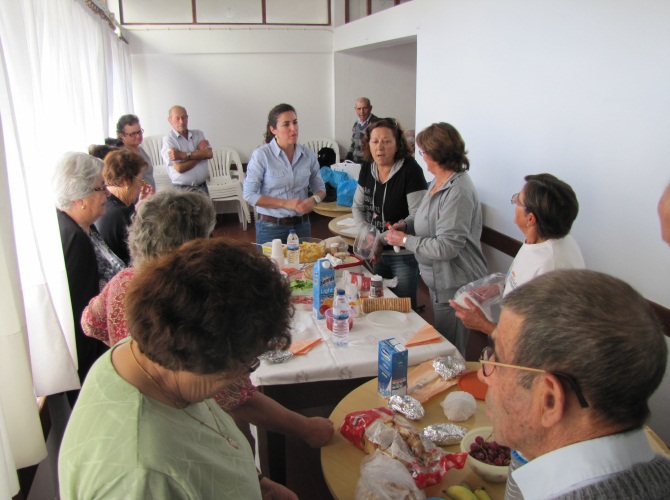 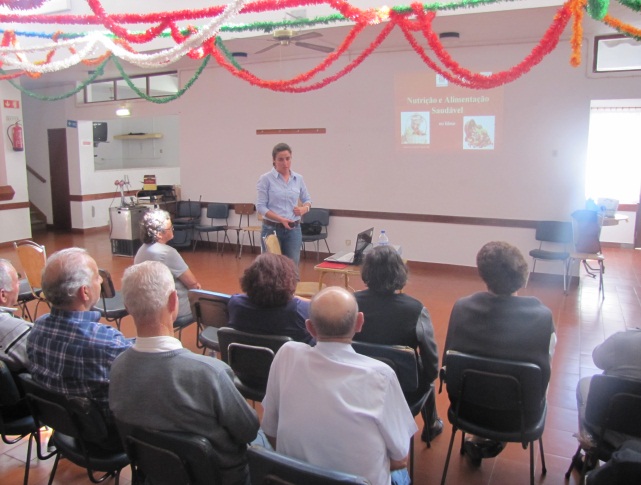 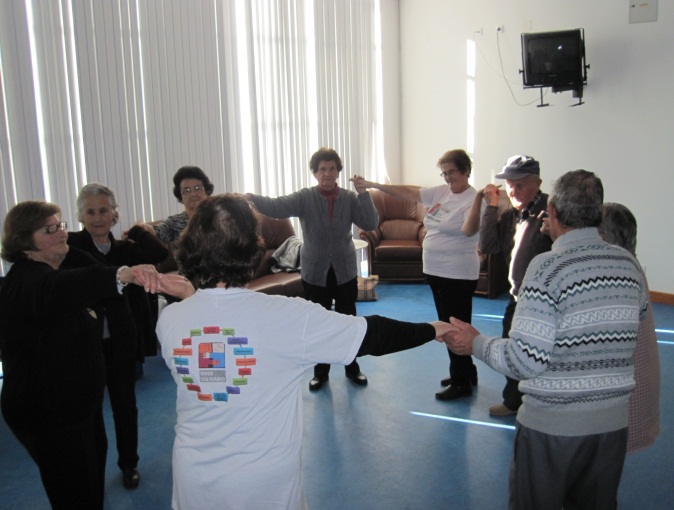